August 12, 2015
Calvary Chapel of El Paso
Daniel 12:2-13
Daniel 12:1a
And at that time shall Michael stand up, the great prince which standeth for the children of thy people: and there shall be a time of trouble,
Daniel 12:1b
such as never was since there was a nation even to that same time: and at that time thy people shall be delivered, every one that shall be found written in the book.
Daniel 12:2
And many of them that sleep in the dust of the earth shall awake, some to everlasting life, and some to shame and everlasting contempt.
Daniel 12:3
And they that be wise shall shine as the brightness of the firmament; and they that turn many to righteousness as the stars for ever and ever.
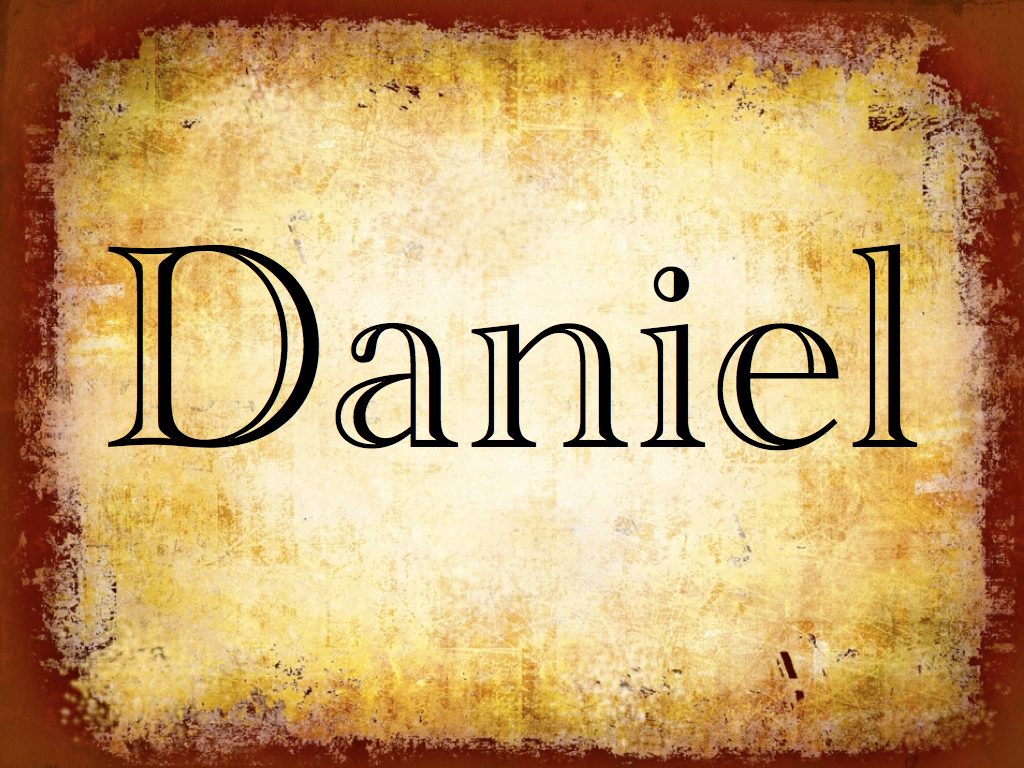 Matthew 24:21
For then shall be great tribulation, such as was not since the beginning of the world to this time, no, nor ever shall be.
Matthew 24:22
And except those days should be shortened, there should no flesh be saved: but for the elect's sake those days shall be shortened.
Revelation 7:13
And one of the elders answered, saying unto me, What are these which are arrayed in white robes? and whence came they?
Revelation 7:14
And I said unto him, Sir, thou knowest. And he said to me, These are they which came out of great tribulation, and have washed their robes, and made them white in the blood of the Lamb.
2 Thessalonians 2:8
And then shall that Wicked be revealed, whom the Lord shall consume with the spirit of his mouth, and shall destroy with the brightness of his coming:
Daniel 12:2
And many of them that sleep in the dust of the earth shall awake, some to everlasting life, and some to shame and everlasting contempt.
Daniel 12:3
And they that be wise shall shine as the brightness of the firmament; and they that turn many to righteousness as the stars for ever and ever.
John 5:28
Marvel not at this: for the hour is coming, in the which all that are in the graves shall hear his voice,
John 5:29
And shall come forth; they that have done good, unto the resurrection of life; and they that have done evil, unto the resurrection of damnation.
1 Corinthians 15:20
But now is Christ risen from the dead, and become the firstfruits of them that slept.
1 Corinthians 15:21
For since by man came death, by man came also the resurrection of the dead.
1 Corinthians 15:22
For as in Adam all die, even so in Christ shall all be made alive.
1 Corinthians 15:23
But every man in his own order: Christ the firstfruits; afterward they that are Christ's at his coming.
1 Corinthians 15:24
Then cometh the end, when he shall have delivered up the kingdom to God, even the Father; when he shall have put down all rule and all authority and power.
1 Thessalonians 4:16
For the Lord himself shall descend from heaven with a shout, with the voice of the archangel, and with the trump of God: and the dead in Christ shall rise first:
1 Thessalonians 4:17
Then we which are alive and remain shall be caught up together with them in the clouds, to meet the Lord in the air: and so shall we ever be with the Lord.
1 Thessalonians 4:18
Wherefore comfort one another with these words.
Revelation 20:4a
And I saw thrones, and they sat upon them, and judgment was given unto them: and I saw the souls of them that were beheaded for the witness of Jesus, and for the word of God,
Revelation 20:4b
and which had not worshipped the beast, neither his image, neither had received his mark upon their foreheads, or in their hands; and they lived and reigned with Christ a thousand years.
Revelation 20:5
But the rest of the dead lived not again until the thousand years were finished. This is the first resurrection.
Revelation 20:6
Blessed and holy is he that hath part in the first resurrection: on such the second death hath no power, but they shall be priests of God and of Christ, and shall reign with him a thousand years.
Revelation 20:7
And when the thousand years are expired, Satan shall be loosed out of his prison,
Revelation 20:10
And the devil that deceived them was cast into the lake of fire and brimstone, where the beast and the false prophet are, and shall be tormented day and night for ever and ever.
Revelation 20:11
And I saw a great white throne, and him that sat on it, from whose face the earth and the heaven fled away; and there was found no place for them.
Proverbs 4:18
But the path of the just is as the shining light, that shineth more and more unto the perfect day.
Daniel 12:4
But thou, O Daniel, shut up the words, and seal the book, even to the time of the end: many shall run to and fro, and knowledge shall be increased.
Daniel 12:5
Then I Daniel looked, and, behold, there stood other two, the one on this side of the bank of the river, and the other on that side of the bank of the river.
Daniel 12:6
And one said to the man clothed in linen, which was upon the waters of the river, How long shall it be to the end of these wonders?
Daniel 12:7a
And I heard the man clothed in linen, which was upon the waters of the river, when he held up his right hand and his left hand unto heaven,
Daniel 12:7b
and sware by him that liveth for ever that it shall be for a time, times, and an half; and when he shall have accomplished to scatter the power of the holy people, all these things shall be finished.
Joel 3:1
For, behold, in those days, and in that time, when I shall bring again the captivity of Judah and Jerusalem,
Joel 3:2a
I will also gather all nations, and will bring them down into the valley of Jehoshaphat,
Joel 3:2b
and will plead with them there for my people and for my heritage Israel, whom they have scattered among the nations, and parted my land.
Amos 9:9
For, lo, I will command, and I will sift the house of Israel among all nations, like as corn is sifted in a sieve, yet shall not the least grain fall upon the earth.
Amos 9:10
All the sinners of my people shall die by the sword, which say, The evil shall not overtake nor prevent us.
Amos 9:11
In that day will I raise up the tabernacle of David that is fallen, and close up the breaches thereof; and I will raise up his ruins, and I will build it as in the days of old:
Amos 9:12
That they may possess the remnant of Edom, and of all the heathen, which are called by my name, saith the LORD that doeth this.
Daniel 12:8
And I heard, but I understood not: then said I, O my Lord, what shall be the end of these things?
Daniel 12:9
And he said, Go thy way, Daniel: for the words are closed up and sealed till the time of the end.
Daniel 12:10
Many shall be purified, and made white, and tried; but the wicked shall do wickedly: and none of the wicked shall understand; but the wise shall understand.
Daniel 12:11
And from the time that the daily sacrifice shall be taken away, and the abomination that maketh desolate set up, there shall be a thousand two hundred and ninety days.
Daniel 12:12
Blessed is he that waiteth, and cometh to the thousand three hundred and five and thirty days.
Daniel 12:13
But go thou thy way till the end be: for thou shalt rest, and stand in thy lot at the end of the days.
Deuteronomy 29:29
The secret things belong unto the LORD our God: but those things which are revealed belong unto us and to our children for ever, that we may do all the words of this law.
2 Timothy 3:12
Yea, and all that will live godly in Christ Jesus shall suffer persecution.
2 Timothy 3:13
But evil men and seducers shall wax worse and worse, deceiving, and being deceived.
2 Timothy 3:14
But continue thou in the things which thou hast learned and hast been assured of, knowing of whom thou hast learned them;
2 Timothy 3:15
And that from a child thou hast known the holy scriptures, which are able to make thee wise unto salvation through faith which is in Christ Jesus.
Ezekiel 20:34
And I will bring you out from the people, and will gather you out of the countries wherein ye are scattered, with a mighty hand, and with a stretched out arm, and with fury poured out.
Ezekiel 20:35
And I will bring you into the wilderness of the people, and there will I plead with you face to face.
Ezekiel 20:36
Like as I pleaded with your fathers in the wilderness of the land of Egypt, so will I plead with you, saith the Lord GOD.
Ezekiel 20:37
And I will cause you to pass under the rod, and I will bring you into the bond of the covenant:
Ezekiel 20:38a
And I will purge out from among you the rebels, and them that transgress against me: I will bring them forth out of the country where they sojourn,
Ezekiel 20:38b
and they shall not enter into the land of Israel: and ye shall know that I am the LORD.
Matthew 25:31
When the Son of man shall come in his glory, and all the holy angels with him, then shall he sit upon the throne of his glory:
Matthew 25:32
And before him shall be gathered all nations: and he shall separate them one from another, as a shepherd divideth his sheep from the goats:
Matthew 25:33
And he shall set the sheep on his right hand, but the goats on the left.
Matthew 25:34
Then shall the King say unto them on his right hand, Come, ye blessed of my Father, inherit the kingdom prepared for you from the foundation of the world:
1 Peter 1:3
Blessed be the God and Father of our Lord Jesus Christ, which according to his abundant mercy hath begotten us again unto a lively hope by the resurrection of Jesus Christ from the dead,
1 Peter 1:4
To an inheritance incorruptible, and undefiled, and that fadeth not away, reserved in heaven for you,
1 Peter 1:5
Who are kept by the power of God through faith unto salvation ready to be revealed in the last time.
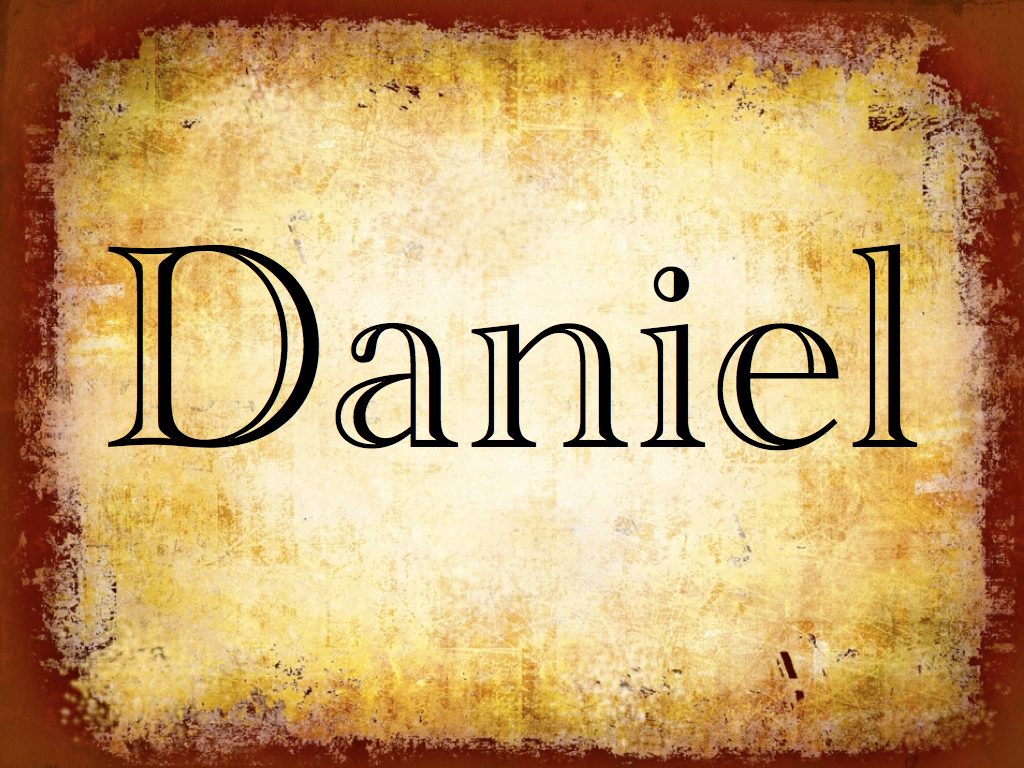